FLIPGRIDfor Flipped Instruction
www.flipgrid.com
Molly Buckley-Marudas, Ph.D.
Assistant Professor, Teacher Education
m.buckley67@csuohio.edu
FLIPGRID EXPERIENCES: A QUICK POLL
I HAVE: 
Never heard of Flipgrid (except for this presentation title)
Heard of Flipgrid, but never tried it (as instructor or participant)
Used it once or twice
Used it. Love it
FLIPGRID
The BASICS
WHAT IS FLIPGRID?
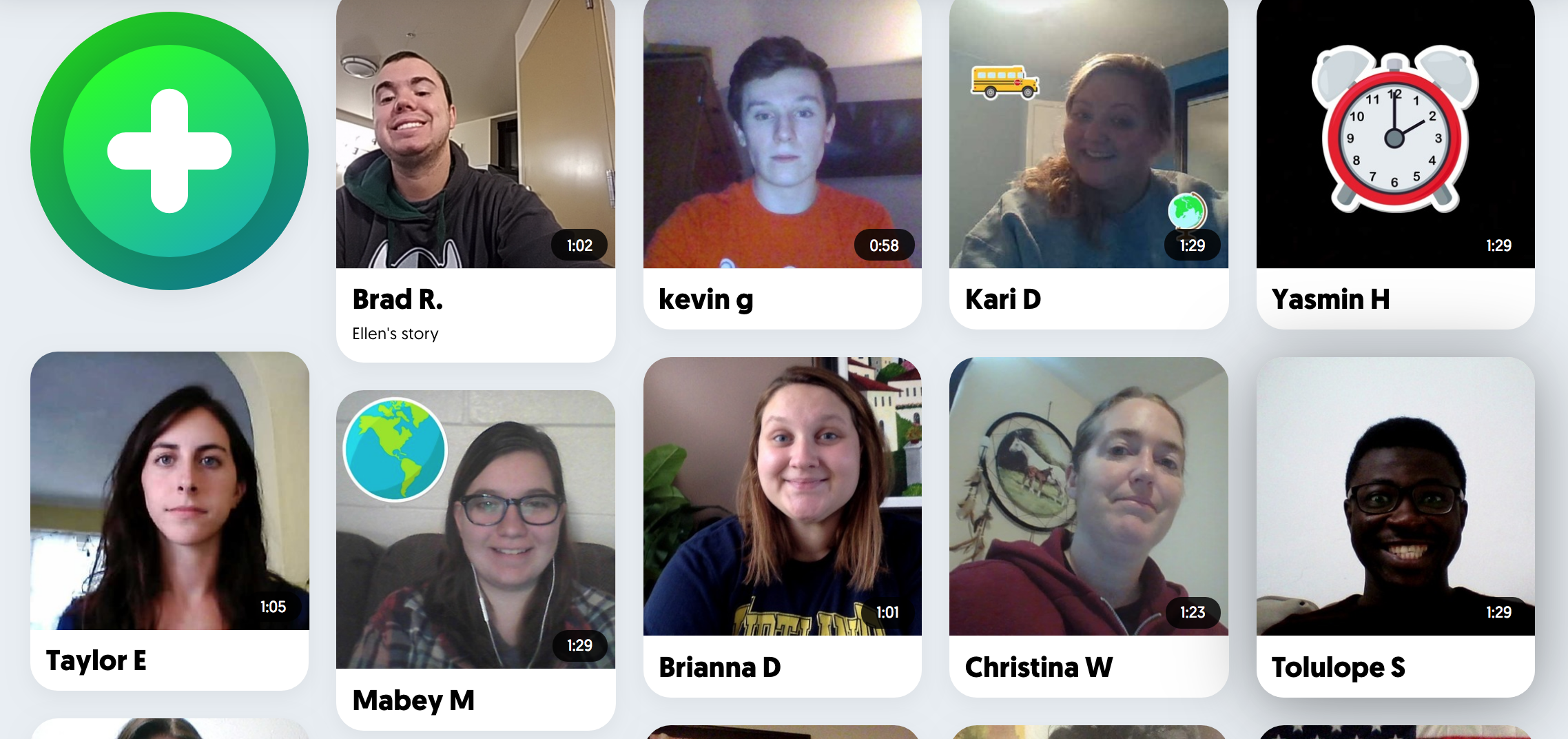 What it is
2.  How it works
3.  What it’s great for
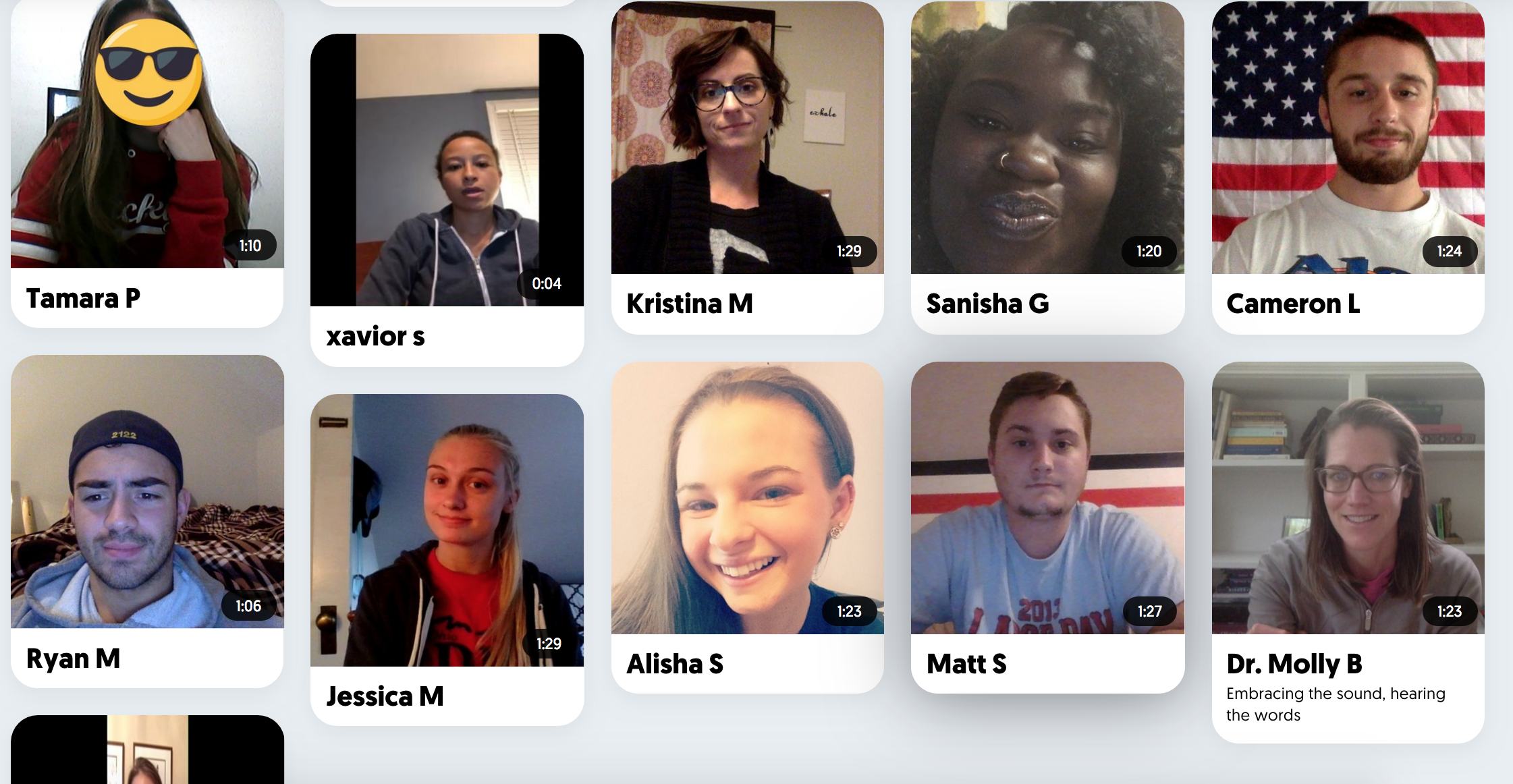 [Speaker Notes: -Allows you to set up a site (a GRID) around a focal topic and pose a question or charge to students. Students respond, via video. You can set the maximum length for the video. All responses become part of a threaded video conversation. 
-Participants can respond with text or video to their peers. 
-Students can add sticky notes, have fun personalizing their image
-There are built in tools for teacher feedback, rubrics. 
-There are many ready to go topics
-There are ideas for flip grid pals (connect with others around a topic). 
https://admin.flipgrid.com/manage/grids/720411/topics/2059119?ns]
WHAT IS FLIPGRID?
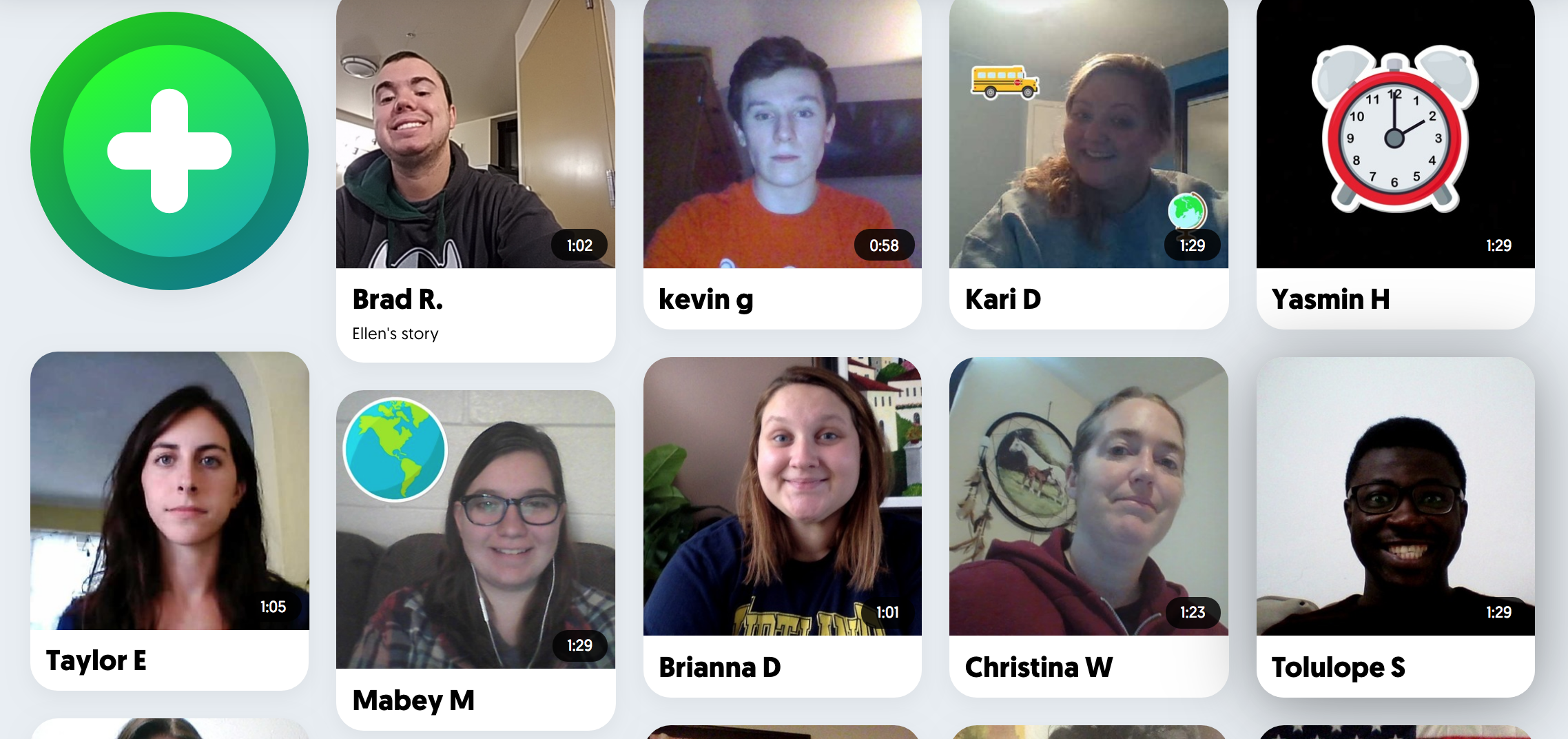 What it is:  
An online platform with easy-to-use video recording tools 
A video discussion board 
Supports student interactions and social learning. 
Basic model: Record > Share> Discuss
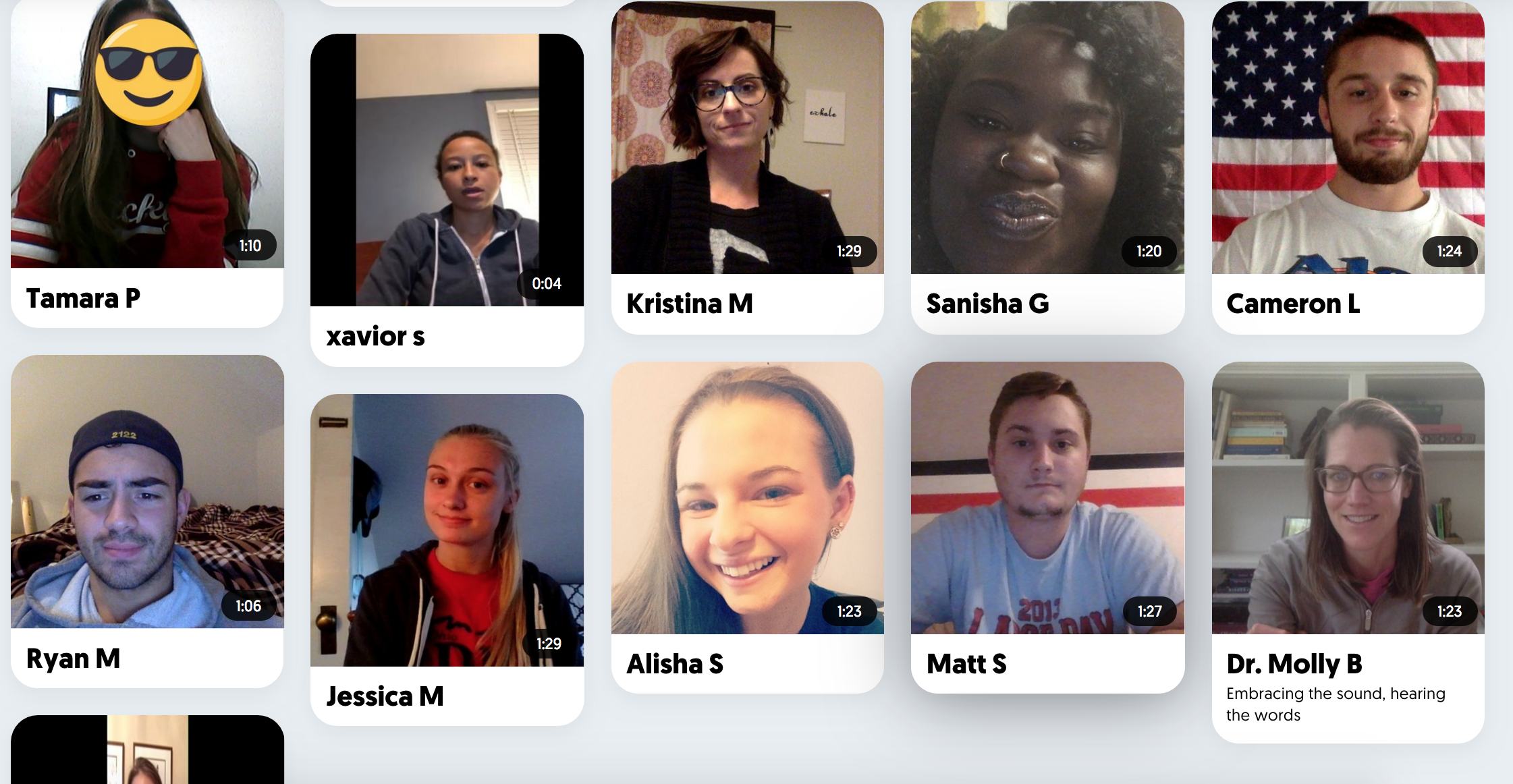 [Speaker Notes: -Allows you to set up a site (a GRID) around a focal topic and pose a question or charge to students. Students respond, via video. You can set the maximum length for the video. All responses become part of a threaded video conversation. 
-Participants can respond with text or video to their peers. 
-Students can add sticky notes, have fun personalizing their image]
WHAT IS FLIPGRID?
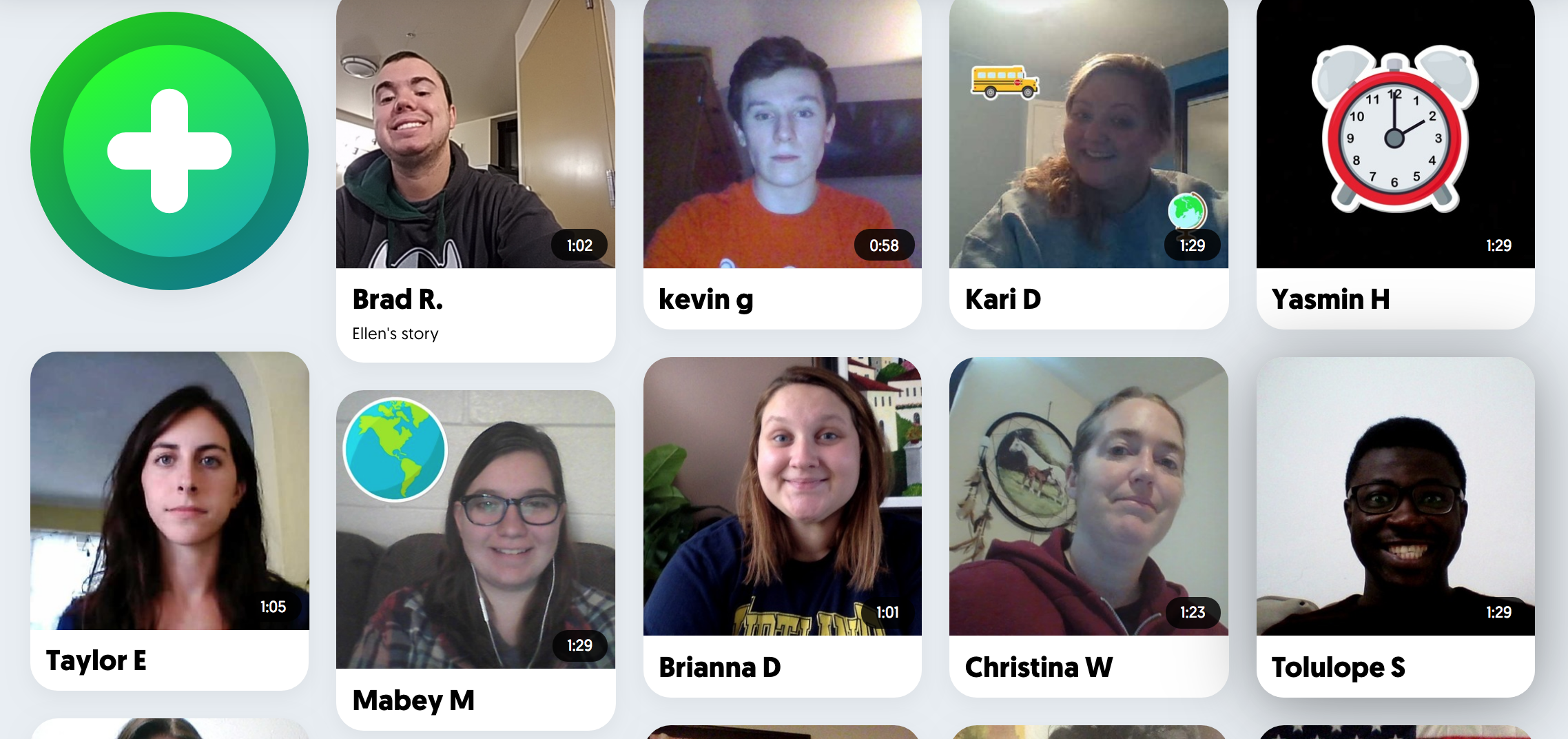 2. How it works: 
Create account
Set up “grid” around topic
Pose a question, task, or prompt
Participants record and share video response (15 seconds – 5 minutes)
Participants watch videos and reply (in symbols, words, and/or videos)
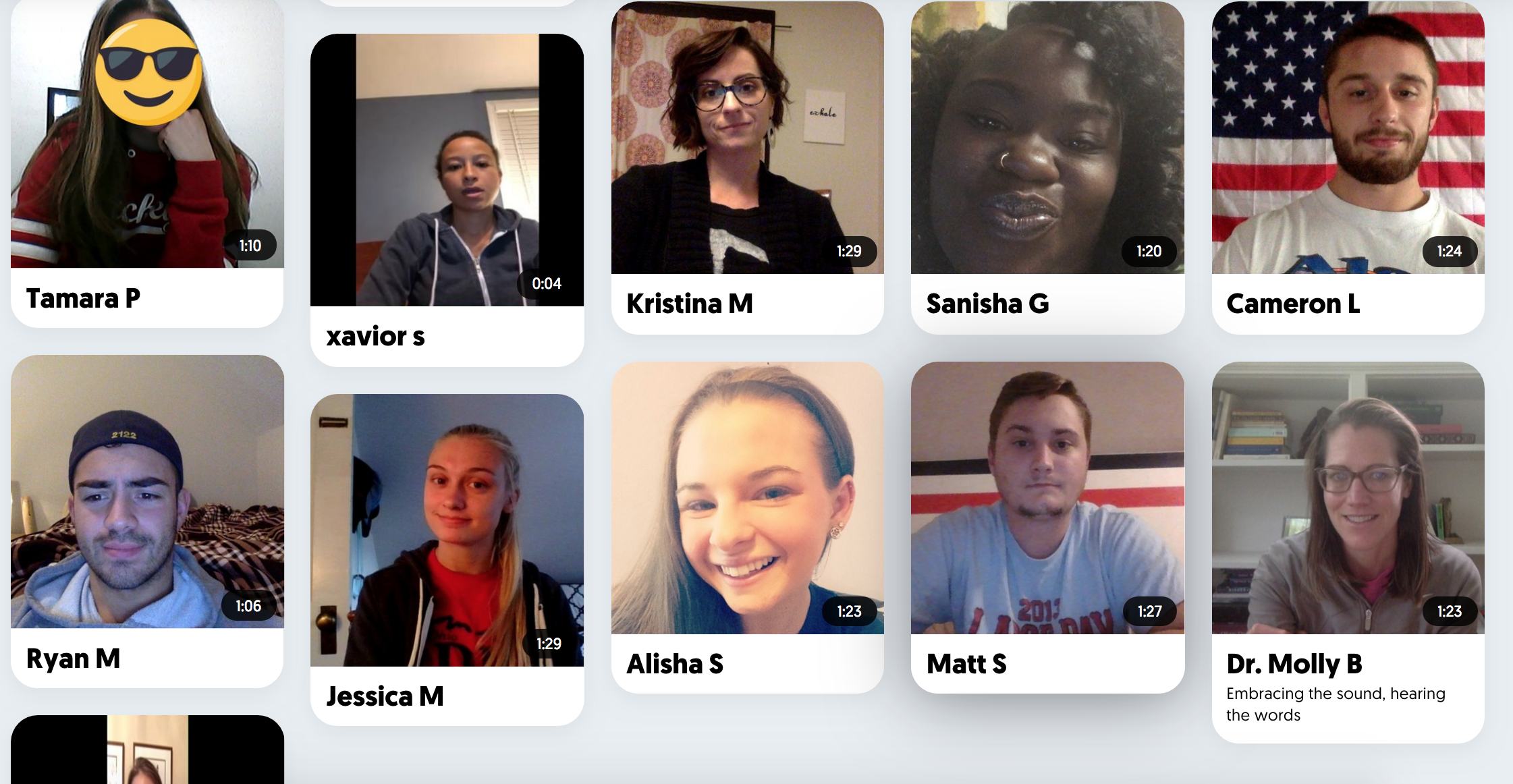 [Speaker Notes: -Allows you to set up a site (a GRID) around a focal topic and pose a question or charge to students. Students respond, via video. You can set the maximum length for the video. All responses become part of a threaded video conversation. 
-Participants can respond with text or video to their peers. 
-There are built in tools for teacher feedback, rubrics. 
-There are many ready to go topics]
WHAT IS FLIPGRID?
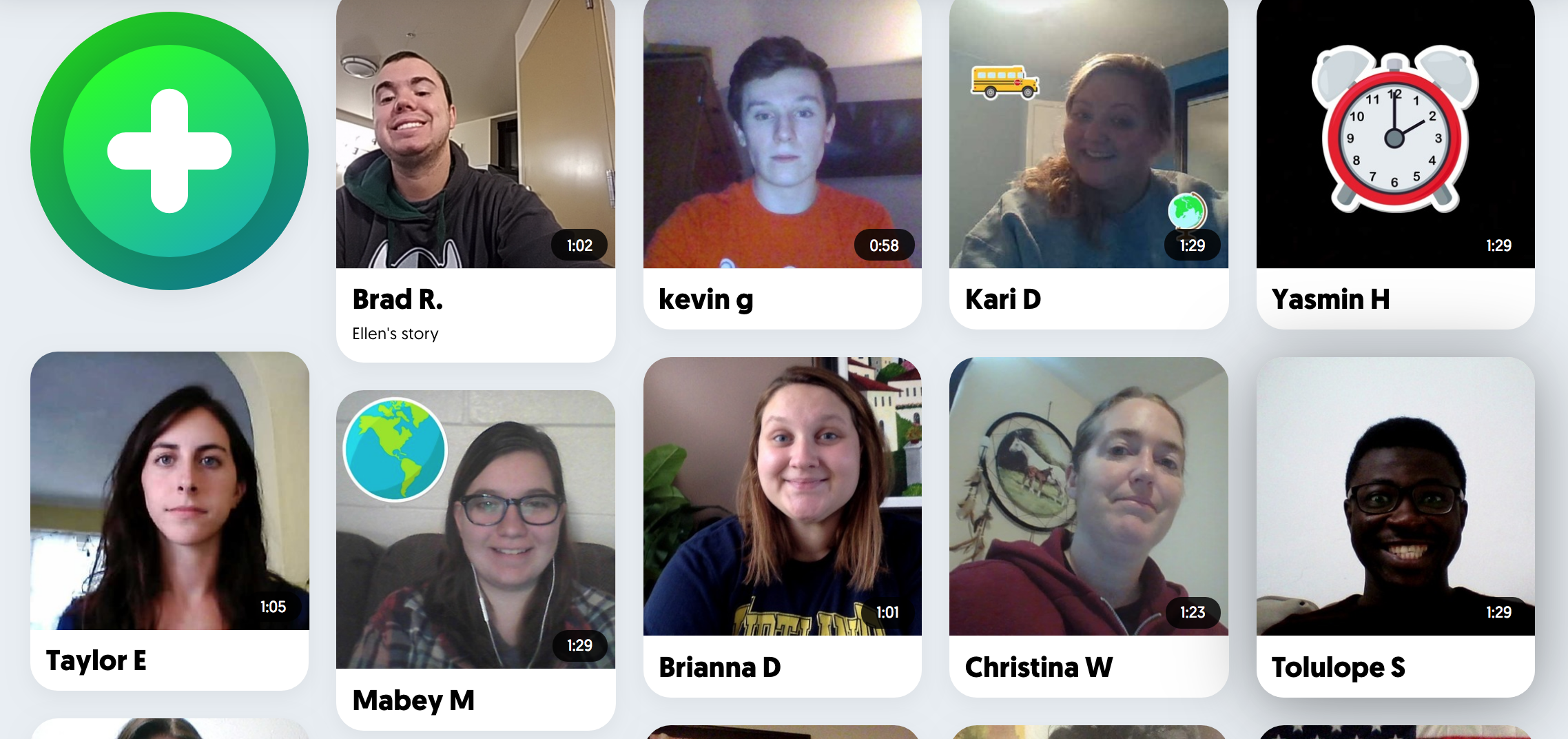 3. What it’s great for: 
Introductions 
Community Building
Presentations
Practicing or rehearsing a presentation 
Check-Ins
Discussion & Cross-talk
Feedback
Sharing Ideas & Resources
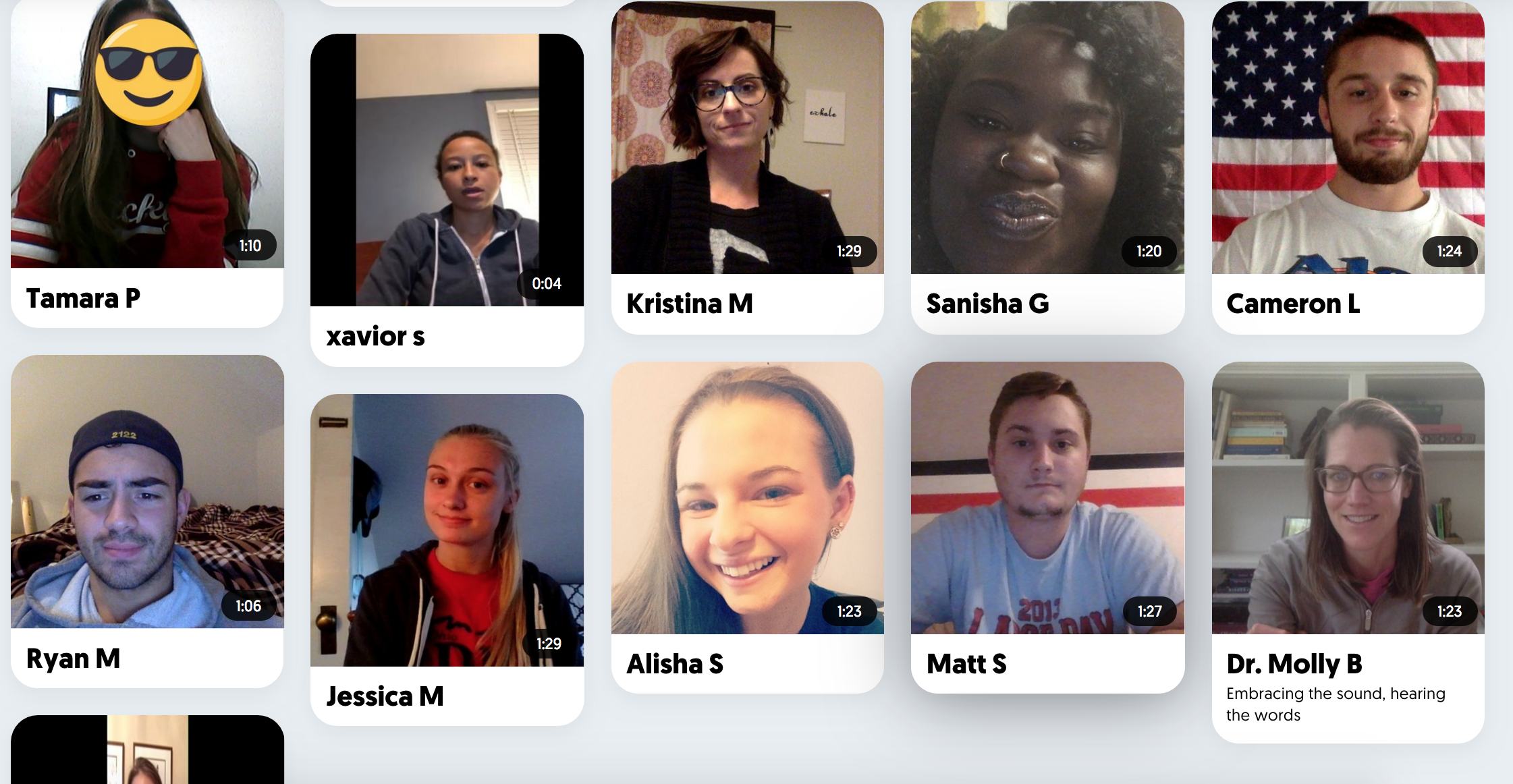 [Speaker Notes: -There are built in tools for teacher feedback, rubrics. 
-There are many ready to go topics
-There are ideas for flip grid pals (connect with others around a topic). 
https://admin.flipgrid.com/manage/grids/720411/topics/2059119?ns
Collaborative knowledge-building
Content application
Create community
Critical thinking
Constructivist learning
Allow individualization without isolation
Stimulate participation
Encourage reflection
Summarize key ideas
Create an environment conducive to learning
Pose meaningful questions and problems]
GRIDS VS TOPICS
GRIDS
TOPICS
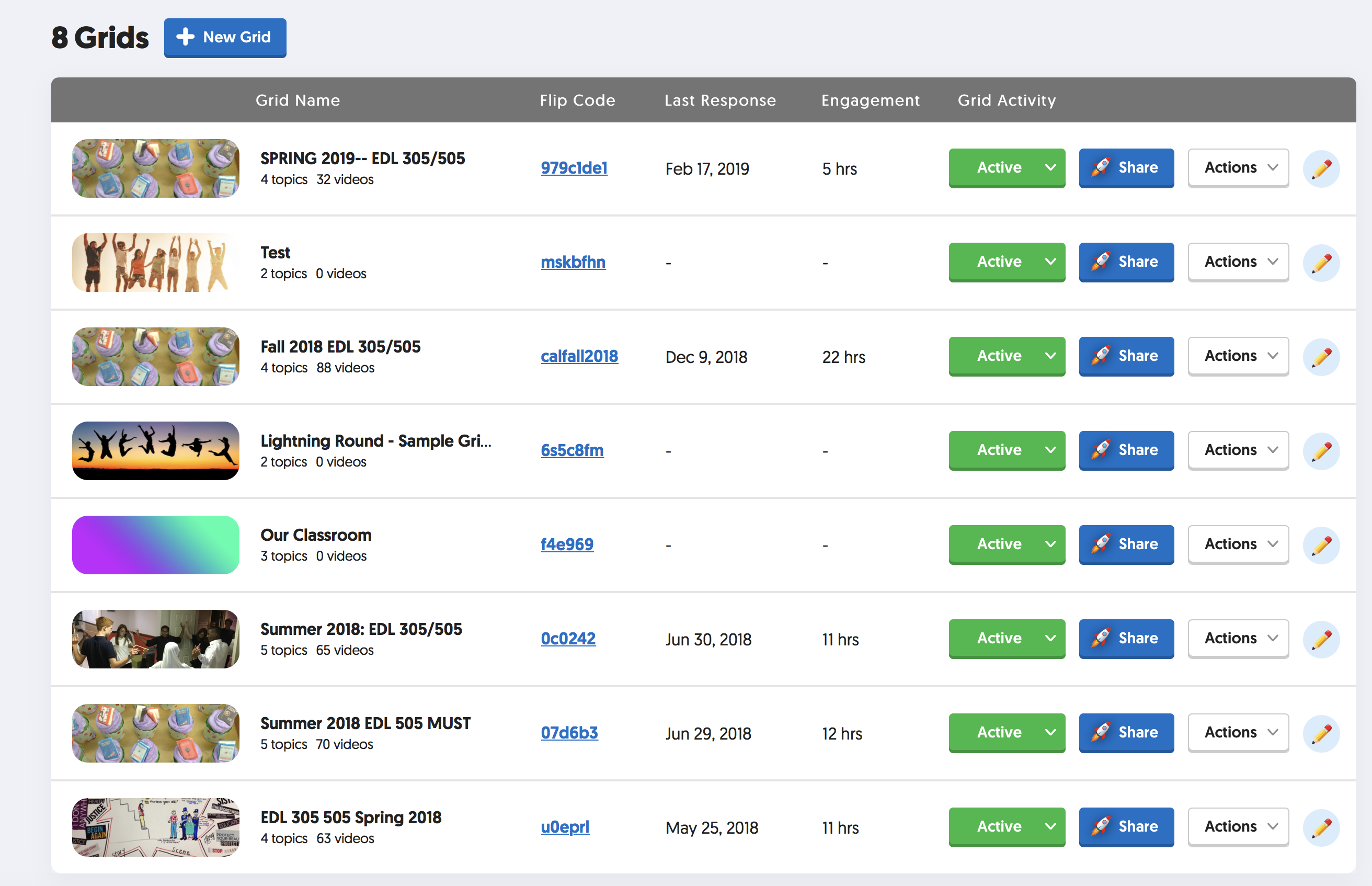 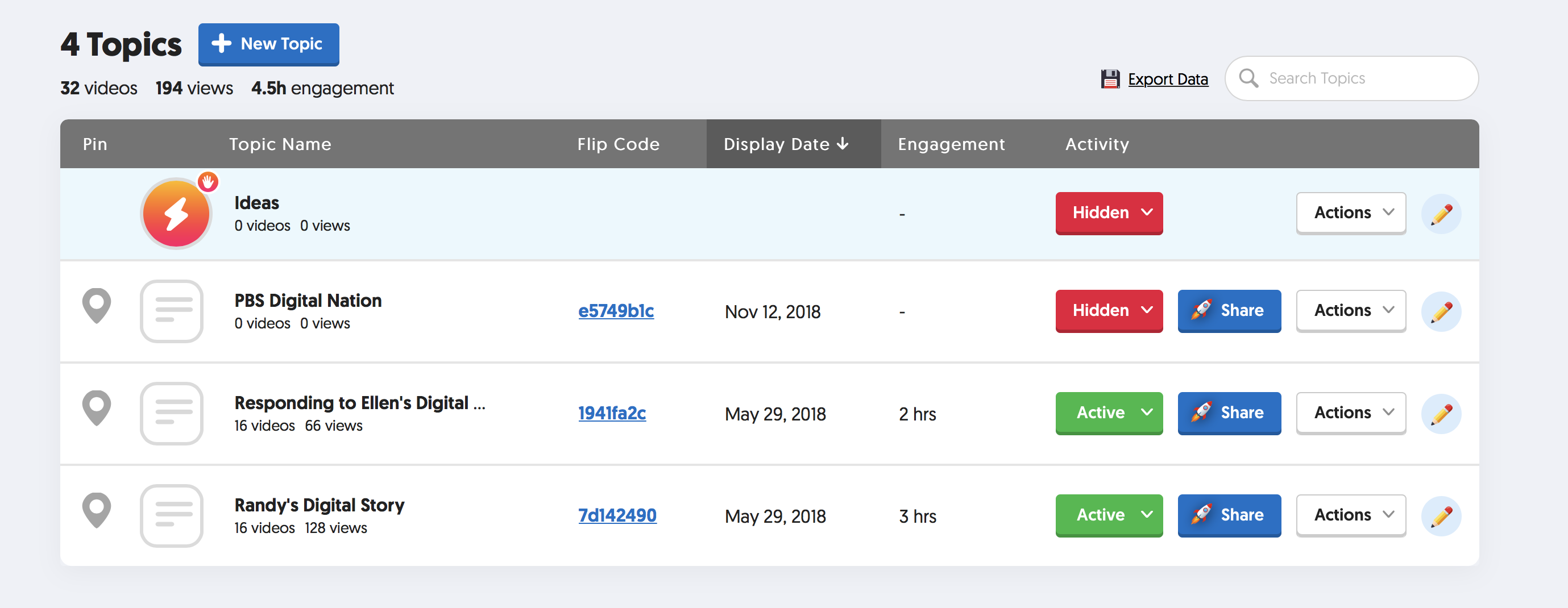 A CloseR LOOK: Sample Flipgrid
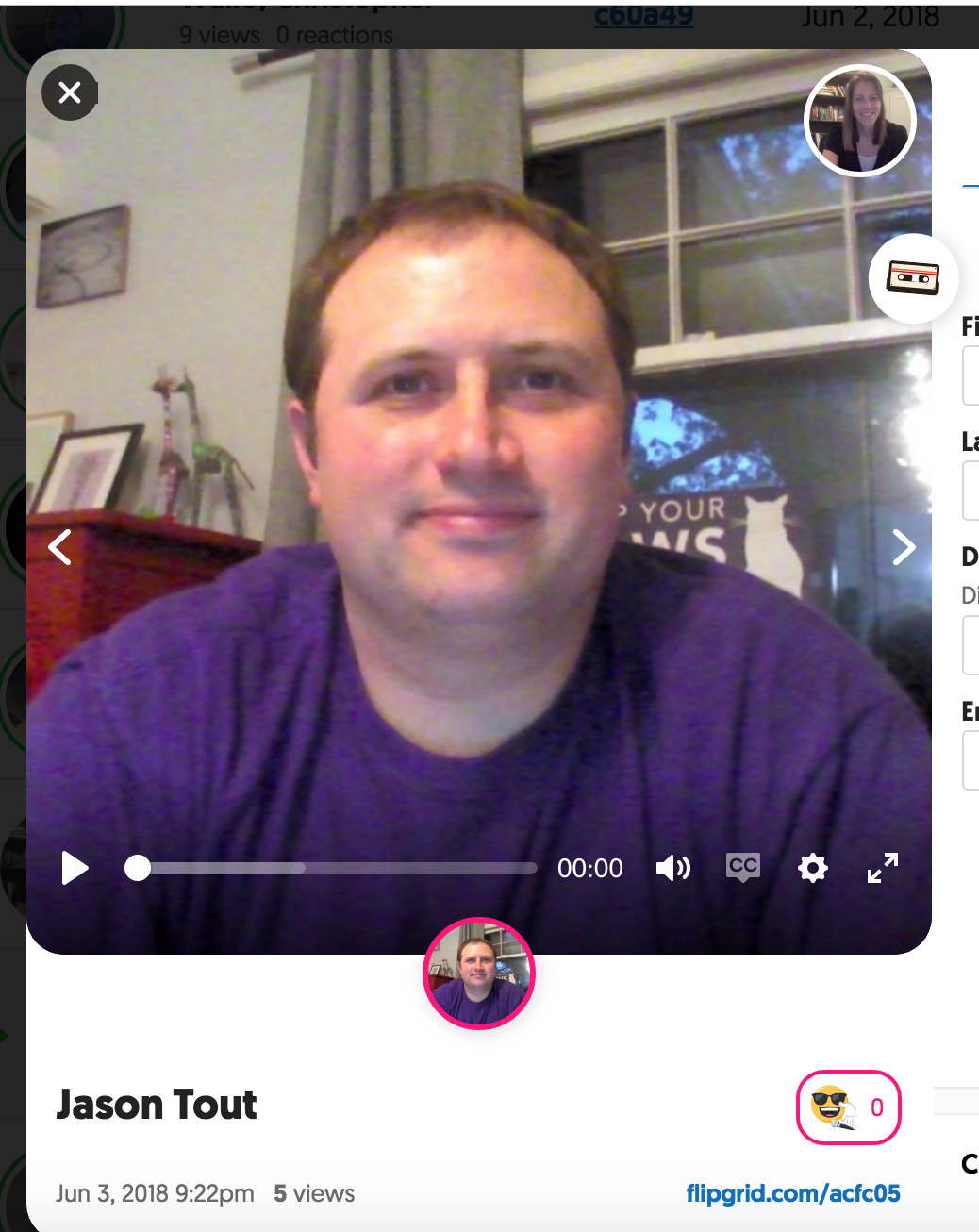 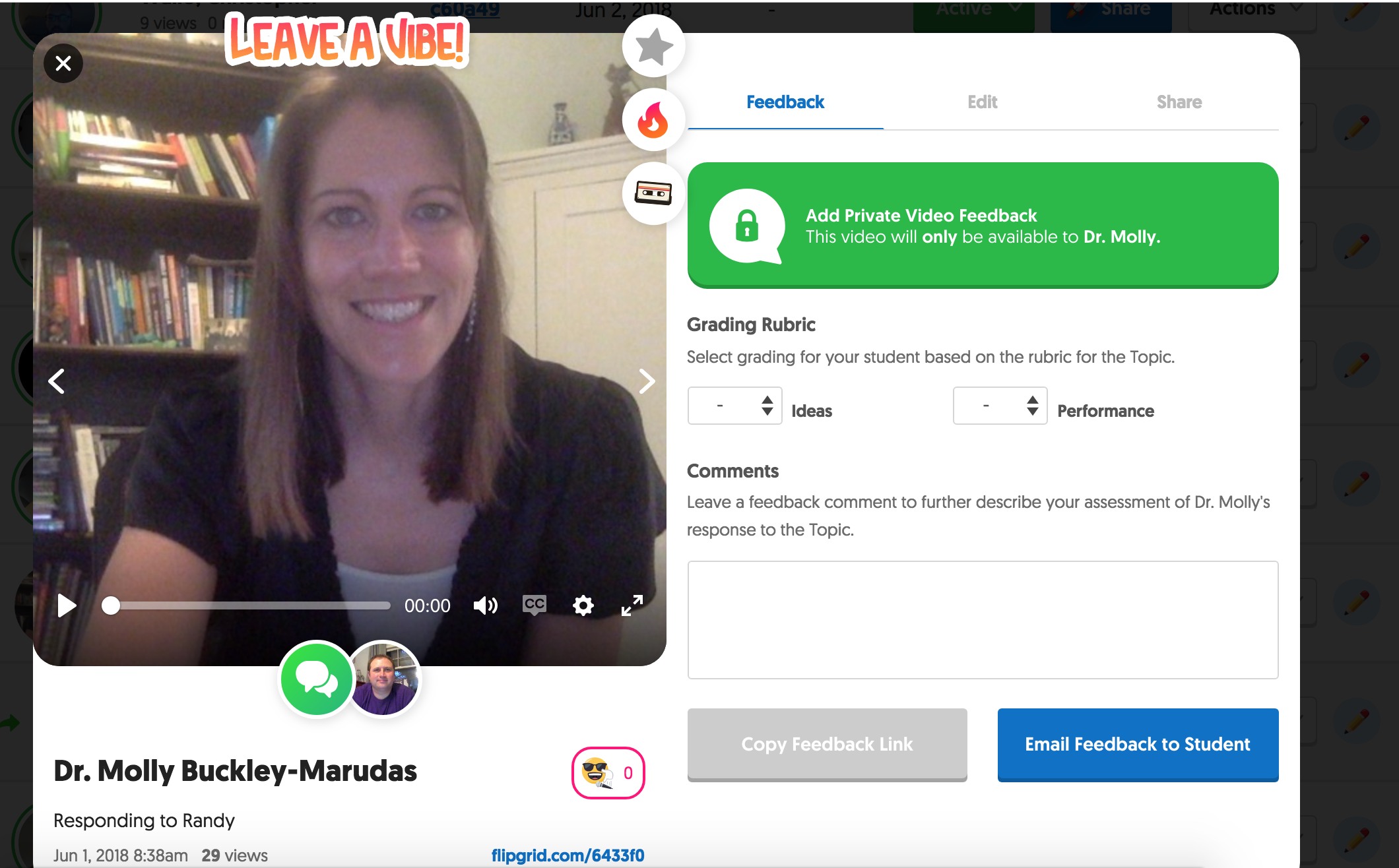 [Speaker Notes: As of Summer 2018, platform is free for educators 
Spend some time setting it up and familiarizing yourself with the various settings (private, public, school) 
Some things to point out: see your students. Let students interact with one another. Practice with video recordings. Increase comfort with various digital literacies 
Quick “in the moment” responses or longer responses 
Builds on and leverages attributes of Connected learning framework]
Let’s Try It
PRACTICING WITH FLIPGRID
Using FLIPGRID
Go to Flipgrid:  https://flipgrid.com/7c24f6b3
Password: Viking2019!
[If needed: Code: 7c24f6b3]
Introduce yourself 	
Name
Department, Office, and/or Center 
Why did you come to this session? 
What’s your “top” tech tool or tip?
JOIN a GRID & RESPOND TO a TOPIC
https://flipgrid.com/30e2b097
Password: Viking2019!
OR: Join a “Live” Grid:
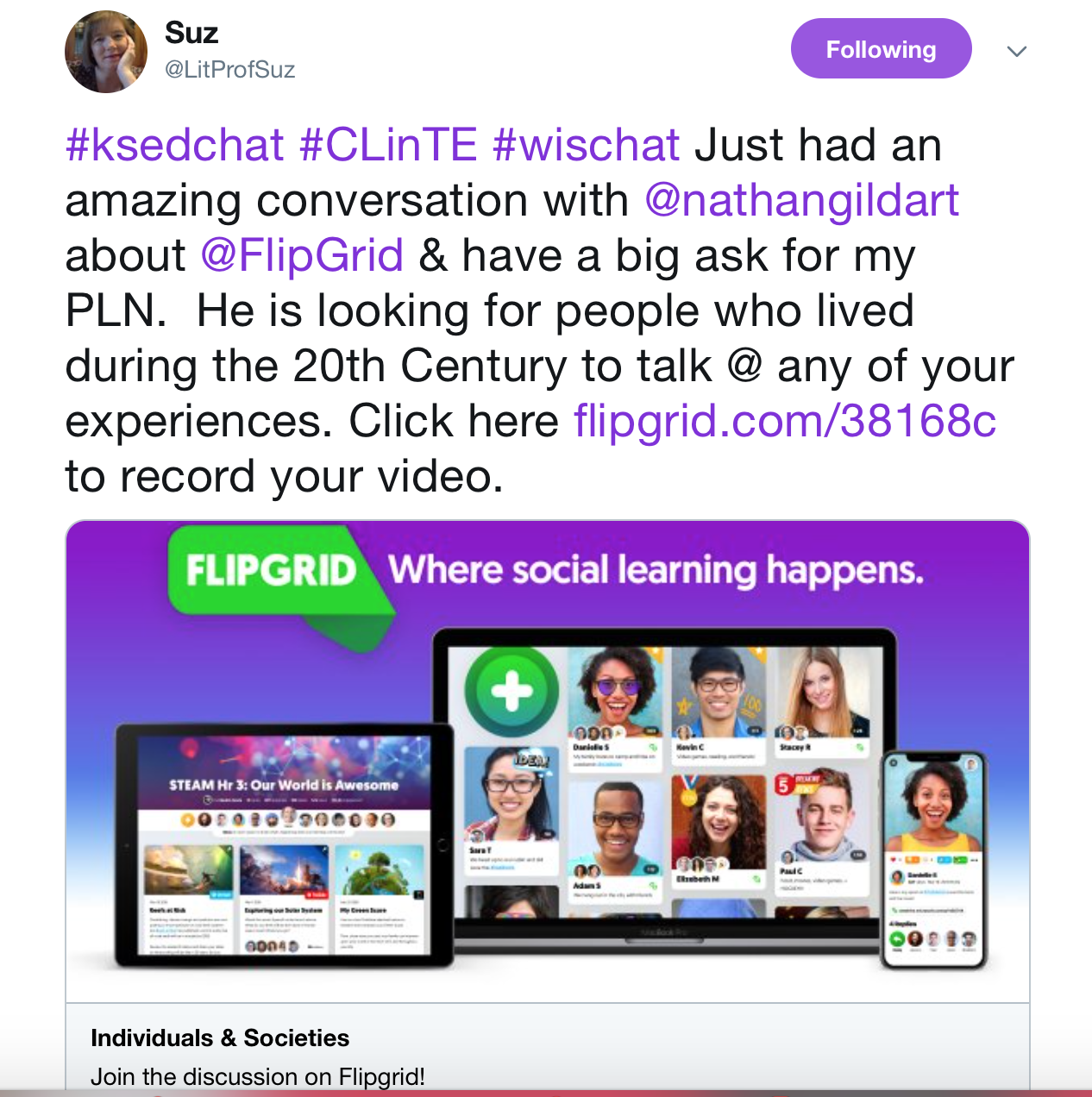 Choose and Skim ONE Resource:
10 Reasons Why I Have Flipgrid Fever: http://www.hollyclark.org/2017/05/28/10-reasons-i-have-flipgridfever/
https://ww2.kqed.org/education/2017/06/15/flipgrid-the-global-classroom-connections-maker/
Respond: What stood out to you from what you read? What is one way you are thinking about using Flipgrid in your teaching?
Just had an amazing conversation with ‪@nathangildart about ‪@FlipGrid & have a big ask for my PLN.  He is looking for people who lived during the 20th Century to talk @ any of your experiences. Click here ‪https://flipgrid.com/38168c  to record your video.
SETTING UP EDUCATOR ACCOUNT
PRACTICING WITH FLIPGRID
SET UP Educator ACCOUNT
Go to Flipgrid.com 
Click: Create account (Educator) 
Set up “grid”: thic could be a course, a workshop 
Make a topic: “Add topic”: Pose a question, task, or prompt
Enter preferred settings: moderation, length of video, approval, password
Participants record and share video response (15 seconds – 5 minutes)
Participants watch videos and reply (in symbols, words, and/or videos)
If you want to LEARN more
Flipgrid Website: www.flipgrid.com
Flipgrid on Twitter: @flipgrid https://twitter.com/Flipgrid
Flipgrid Hashtag: #flipgridfever: https://twitter.com/hashtag/FlipgridFever?src=hash
A Teacher’s Reflection: Flipgrid: The Global Classroom Connections Maker
A Teacher’s Collection of Ideas: 17 Ways to Infuse #Flipgridfever into your Classroom
Contact me: m.buckley67@csuohio.edu
[Speaker Notes: -various tutorials on YouTube 
-directions for students]
BRAINSTORMING: Ideas for USING in the Classroom
[Speaker Notes: Collaborative knowledge-building
Content application
Create community
Critical thinking
Constructivist learning
Allow individualization without isolation
Stimulate participation
Encourage reflection
Summarize key ideas

Create an environment conducive to learning
Pose meaningful questions and problems]